Biblická súťaž Bratislavskej arcidiecézy
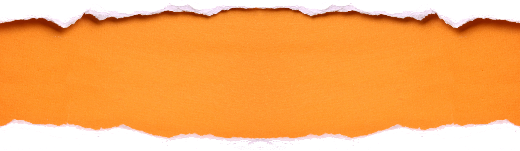 Pracovný list

9. kapitola
BIBLIA PRE VŠETKÝCH 2018
1. Vyber správnu odpoveď
 
 
O koľko dní po Petrovom vyznaní, že Ježiš je Mesiáš, uvádza Mk, že sa Ježiš išiel modliť na vysoký vrch do samoty, kde sa pred učeníkmi premenil?
A/ 6
B/ 8
C/ 7
 
Ako sa podľa Mk 9 volá vrch, na ktorom sa Ježiš premenil? A/ TáborB/ Olivová Hora
C/ nie je uvedený názov 		
 
Kto sa učeníkom na vrchu pri Ježišovom premenení zjavil?
A/ Mojžiš a Eliáš
B/ Izaiáš a Abrahám
C/ Mojžiš a Izaiáš
 
Pri Ježišovom premenení z oblaku zaznel hlas:
A/ „Toto je môj milovaný Syn.“
B/ „Toto je môj milovaný Syn, počúvajte ho.“
C/ „Toto je môj vyvolený Syn.“
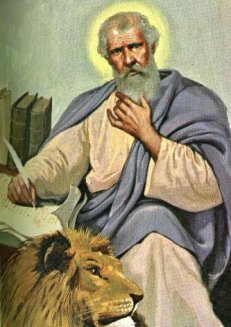 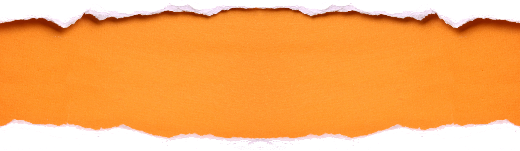 Pracovný list

9. kapitola
BIBLIA PRE VŠETKÝCH 2018
Pri uzdravení posadnutého chlapca, ktorému išli peny, Ježiš rozkázal 
 nečistému duchu:
A/ „Vyjdi z neho a už nikdy doň nevchádzaj!“		
B/ „Vyjdi z neho a vojdi do svíň!“
C/ „Vyjdi z neho a choď na pusté miesto!“

 
Ktorým krajom Ježiš prechádzal, keď druhýkrát predpovedal svoje utrpenie?
A/ Samária
B/ Judea
C/ Galilea
 
 
Ježiš povedal: „Lebo každý bude ohňom solený.“ Čo tým myslel?
 

Ako Ježiš učeníkom vysvetľuje osobu Eliáša?
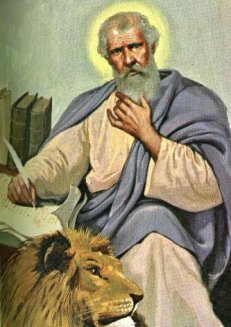 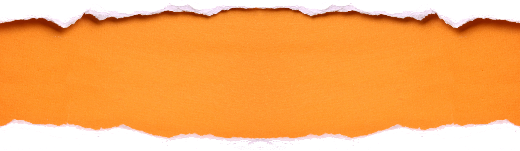 Pracovný list

9. kapitola
BIBLIA PRE VŠETKÝCH 2018
2. Kto som?
 
Som celý preľaknutý a hovorím, aj keď neviem čo povedať. 
 
Mám slabú vieru. Presne tak ako každý iný, ale prosím o silnejšiu vieru. A tak Ježiš modlitbou oslobodil môjho syna.
 
Známosti mám všade. Jednak na najvyšších miestach alebo poznám aj najlepšiu "bieličskú firmu" na svete.
 
Učiteľ nás zobral na poriadnu túru, na ktorej konci sme boli svedkami zázraku, o ktorom nám prikázal mlčať až do jeho zmŕtvychvstania.
 
Sme zúfalí, lebo napriek našej snahe nás zlý duch nechce počúvať.
 
3. Pravda - nepravda (oprav chybu)
 
„Kto chce byť prvý, nech je posledný zo všetkých a vládca všetkých.“ 

 
„A kto by vám dal piť čo len za pohár vody preto, že ste Kristovi, veru, hovorím vám: Nepríde o svoju odmenu.“
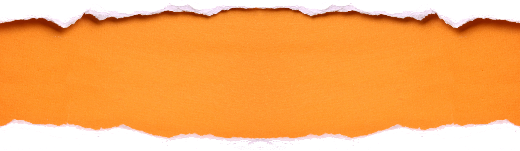 Pracovný list

9. kapitola
BIBLIA PRE VŠETKÝCH 2018
„Lebo nik, kto robí divy v mojom mene, nemôže tak ľahko dobre hovoriť o mne.“

„Ale pre toho, kto by polepšil jedného z týchto maličkých, čo veria vo mňa, bolo by lepšie, keby mu zavesili mlynský kameň na krk a hodili ho do mora.“  

„Soľ je dobrá. Ale ak soľ stratí svoju slanosť, čím ju napravíte? Majte v sebe soľ a žite jeden s druhým v pokoji.“
 
„Veď kto nie je proti nám, je za nás.“

                                                          4. Doplňte text
 
„Ak by ťa zvádzala na hriech tvoja ..........., odtni ju: je pre teba lepšie, keď vojdeš do života ............, ako keby si mal ísť s obidvoma ............ do pekla, do neuhasiteľného ohňa. Ak ťa zvádza na hriech tvoja ........., odtni ju: je pre teba lepšie, keď vojdeš do života ........., ako keby ťa mali s obidvoma .......... hodiť do pekla. A ak ťa zvádza na hriech tvoje ........., vylúp ho: je pre teba lepšie, keď vojdeš do Božieho kráľovstva s jedným ........., ako keby ťa mali s obidvoma ......... vrhnúť do pekla, kde ich .......... neumiera a ......... nezhasína.“
Pracovný list

9. kapitola
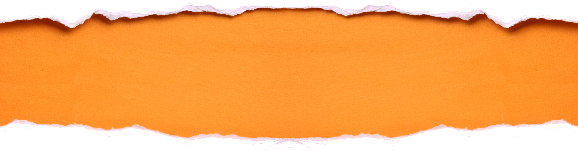 BIBLIA PRE VŠETKÝCH 2018

                Božie slovo s aplikáciou do dnešných dní
Nevieme, prečo si Ježiš zobral do samoty práve Petra, Jakuba a Jána, „len ich“. Ale vieme, z akého dôvodu išli s ním. Zobral ich „do samoty“, aby boli sami – s Ním. Do tejto samoty s Ježišom sme povolávaní všetci. Byť s Ježišom je cieľ, pre ktorý sme sa stali kresťanmi. Keď sme s Ježišom, keď sme s ním jedno, môžeme byť spolu s ním naplno tým, čím je On: Otcovými synmi a dcérami.
 
„Počúvajte ho!“ Aby sme mohli byť s Ježišom v jeho sláve, je potrebné, aby sme ho počúvali, poslúchali a nasledovali ho. Nehanbime sa za to, že sme verní jeho slovu, za to, že ho počúvame. Ak je možné v rôznych životných situáciách spoznať, že berieme Ježišovo slovo vážne, tak sa pri všetkej skromnosti a pokore tešme. Necíťme sa zahanbení. Neskrývajme skutočnosť, že dôverujeme jeho evanjeliu. To je najlepší spôsob, ako ohlasovať Krista ľuďom tohto sveta. „Dnešný človek počúva radšej svedkov než učiteľov, a tých počúva len vtedy, ak sú zároveň svedkami“ (bl. Pavol VI.: Evangelii nuntiadni 41).

Tajomstvu Syna človeka učeníci nedokážu porozumieť, pretože toto tajomstvo smeruje k utrpeniu. To, čo očakávame, po čom túžime, je už tu, ale my to nechceme spoznať. Preto je správne pýtať sa Ježiša. Ale pýtajme sa len vtedy, keď sme pripravení počuť odpovede, ktoré sa líšia od toho, čo sme chceli počuť. V opačnom prípade by sme Ježiša len „používali“ na potvrdenie svojich vlastných názorov a túžob.
O šesť dní vzal Ježiš zo sebou Petra, Jakuba a Jána a len ich vyviedol na vysoký vrch do samoty.  Tam sa pred nimi premenil. Mk 9,2
Tu sa otvoril oblak a zahalil ich. A z oblaku zaznel hlas: „Toto je môj milovaný Syn, počúvajte ho.“ Mk 9,7
A pýtali sa ho: „Prečo teda zákonníci hovoria, že najprv musí prísť Eliáš?“ Mk 9,11
Pracovný list

9. kapitola
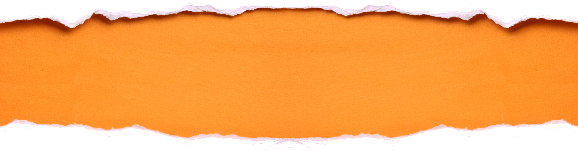 BIBLIA PRE VŠETKÝCH 2018

                Božie slovo s aplikáciou do dnešných dní
„No hovorím vám: Eliáš už prišiel a urobili s ním, čo chceli, ako je o ňom napísané.“ Keď prišli k učeníkom, videliokolo nich veľký zástup a zákonníkov, ako sa s nimi hádajú. A všetok ľud, len čo ho zazrel, užasol. Bežali k nemu a pozdravovali ho. Mk 9, 13-15
Ježiš prichádza k zástupu a všetci užasnú. Akoby sa spamätali a pochopili, že všetky ich hádky a spory sa dajú hneď vyriešiť, ak sa predložia Kristovi. Ježiš je riešením našich ťažkostí a nepokojov, len mu ich treba predložiť. Vždy, keď nevieme kam z konopí, keď nevieme, čo so sebou, keď nevieme nájsť pokoj medzi sebou, predložme to Ježišovi s vedomím, že on má riešenie. Potrebujeme len dôveru a ochotu všetko vložiť do jeho rúk v úprimnej modlitbe.
 
Tieto Ježišove slová neznamenajú, že pozitívnym myslením automaticky získame od Boha všetko, čo si zmyslíme. Ježiš tým len naznačuje, že pre toho, kto verí, nie je nič nemožné, lebo Bohu nie je nič priťažké. To nie je návod na to, ako Boha dotlačiť, aby nás vypočul, ale skôr poukázanie na Božiu moc, ktorú nevyhnutne potrebujeme, ak chceme zvíťaziť nad prekážkami a problémami. Nemôžeme mať všetko, o čo prosíme. Ale vďaka dôvere môžeme získať všetko, čo potrebujeme, aby sme Bohu verne slúžili.

[9,29] Ježiš upozorňuje svojich učeníkov, že nie zriedka budú stáť aj pred takými ťažkými úlohami, ktoré nebude možné riešiť inak ako modlitbou. Modlitbou sa dostávame k Božej milosti, ňou si získavame jeho múdrosť. Aby sme sa správne modlili, je potrebný postoj úplnej závislosti. Ňou dávame najavo, že sa na Boha úplne spoliehame. V okolnostiach, ktoré sa nám zdajú neprekonateľné, nemáme nijakú alternatívu za modlitbu.
Ježiš mu povedal: „Ak môžeš?! Všetko je možné tomu, kto verí.“ 
Mk 9,23
On im povedal: „Tento druh nemožno vyhnať ničím, iba modlitbou.“ Mk 9,29
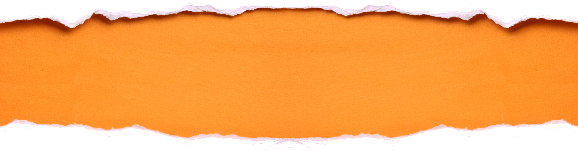 Pracovný list

9. kapitola
BIBLIA PRE VŠETKÝCH 2018

                        Božie slovo s aplikáciou do dnešných dní
Ježiš niekedy obmedzil svoje verejné účinkovanie, aby sa mohol venovať svojim učeníkom. Učenie si vyžaduje čas a pokoj. Duchovný rast nie je dielom okamihu, ani nejakého pekného alebo mocného zážitku.  Ak Ježišovi učeníci potrebovali odložiť svoje úlohy a povinnosti bokom, aby sa mohli učiť od Ježiša, o čo viac potrebujeme my do svojich povinností vplietať chvíľky, ktoré sú určené len nám samotným a Bohu!
 


„Oni mlčali“. Stačila jediná Ježišova otázka na to, aby si uvedomili, aké nezmyselné a prázdne boli ich reči. Stačilo, že bol Ježiš pri nich, a všetko im bolo jasné. Zvyk postaviť sa do Božej prítomnosti, uvedomovať si Božiu prítomnosť, nie je nejakým zbožným výmyslom precitlivelých duší, ale celkom vecným spôsobom, ako správne ohodnotiť to, čo práve konáme. Naša duša je od krstu miestom prebývania celej Najsvätejšej Trojice. Ponorme sa do svojho srdca a hneď stojíme pred Božím trónom. V Božej prítomnosti nebudeme chceiť konať nič zlé.

Ježiš objíma dieťa a vyzdvihuje ho ako vzor pre všetkých. Slabosť dieťaťa je jeho silou. Každý zdravý človek túži ochraňovať túto slabosť, ktorá je v dieťati stelesnená. Potreba lásky a schopnosť ju prijímať je pravou veľkosťou Božieho dieťaťa. Ak túžiš po tom, aby ťa Boh objal, tak stoj pred ním vo svojej slabosti, malosti, pokore, v odkázanosti na neho, na jeho pomoc a lásku!
Odišli odtiaľ a prechádzali Galileou. Nechcel však, aby o  tom niekto vedel, lebo učil svojich učeníkov a hovoril im: „Syn človeka bude vydaný do rúk ľudí a zabijú ho. Ale zabitý po troch dňoch vstane zmŕtvych.“ Mk 9, 30-31
Tak prišli do Kafarnauma. A keď bol v dome, opýtal sa ich: „O čom ste sa zhovárali cestou?“ Ale oni mlčali, lebo sa cestou medzi sebou hádali, kto z nich je väčší. Mk 9, 33-34
Potom vzal dieťa, postavil ho medzi nich, objal ho a povedal im:  Mk 9, 36
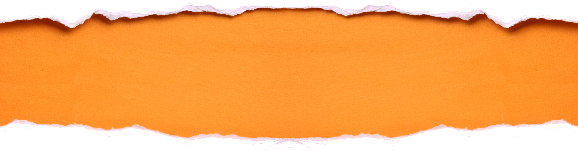 Pracovný list

9. kapitola
BIBLIA PRE VŠETKÝCH 2018

                        Božie slovo s aplikáciou do dnešných dní
Učeníkov väčšmi trápila ich prestíž, než to, že ľudia dostali možnosť oslobodiť sa od Zlého. Žiarlili na muža, ktorý v Ježišovom mene vyháňal démonov (N.B.: Im sa to v prípade námesačného chlapca nepodarilo!). Podobne konáme aj my dnes, keď sa odmietame zapojiť do dobrého diela, pretože sú tam ľudia, ktorí sú nám neympatickí; alebo preto, že nápad vyšiel z prostredia inej cirkvi; alebo preto, že by sa nám tam nedostalo dostatočného uznania. Vlastnenie správnej vierouky by nemalo byť pre nás prekážkou konať dobro, ak máme na to možnosť.
 
Vzdať sa priateľstva, zamestnania alebo zvyku, ak protirečí Božej vôli, sa nám môže zdať rovnako ťažké ako odseknúť si ruku. Odmena, ktorú nám Ježiš ponúka je hodna akejkoľvek obety a straty. Na ceste k cieľu nás nesmie zastaviť nijaká prekážka. Musíme bojovať proti každému hriechu, aby sme nezišli zo správnej cesty. „Nebo i zem volám dnes za svedkov proti vám, že som vám predložil život i smrť, požehnanie i kliatbu: vyvoľ si život, aby si žil” (Dt 30,19).
Ján mu povedal: „Učiteľ, videli sme kohosi, ako v tvojom mene vyháňa zlých duchov. Bránili sme mu to, veď nechodí s nami.“ 
Mk 9, 38
Ak by ťa zvádzala na hriech tvoja ruka, odtni ju: je pre teba lepšie, keď vojdeš do života zmrzačený, ako keby si mal ísť s obidvoma rukami do pekla, do neuhasiteľného ohňa. Ak ťa zvádza na hriech tvoja noha, odtni ju: je pre teba lepšie, keď vojdeš do života krivý, ako keby ťa mali s obidvoma nohami hodiť do pekla. Ak ťa zvádza na hriech tvoje oko, vylúp ho: je pre teba lepšie, keď vojdeš do Božieho kráľovstva s jedným okom, ako keby ťa mali s obidvoma očami vrhnúť do pekla, kde ich červ neumiera a oheň nezhasína.“  Mk 9,43-48
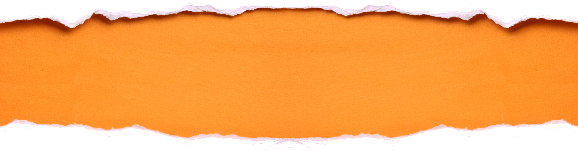 Pracovný list

9. kapitola
BIBLIA PRE VŠETKÝCH 2018
Myšlienky cirkevných otcov: 

Hieronym - Je dôležité, že Ježiš sa premení, až keď vystúpi na vrch. Pre niektorých je totiž dole, pre iných hore. Zástupy, ktoré zostanú dole, vidia Ježiša len v špinavých šatách, nemôžu vidieť Ježiša v žiarivom odeve. Vrch je Božie slovo a šaty označujú Sväté písmo. Kto doslovne nasleduje literu Zákona, ten nemôže vidieť žiarivý odev Krista. Kto však zanechá zem, vystúpi na vrch, aby meditoval o nebeských veciach, kto nasleduje apoštolov, chápe a vidí všetko podľa ducha. Tomuto žiari zo Svätého písma duchovmný význam Kristovho posolstva. 

Béda Ctihodný - Mojžiš a Eliáš označujú predpovede Zákona a Prorokov, ktoré sa uskutočňujú na Pánovi. V Mojžišovi a Eliášovi sa môžu vidieť aj všetci tí, ktorí budú kraľovať s Pánom. V Mojžišovi, ktorý zomrel a bol pochovaný, vidíme tých, ktorí na súde vstanú z mŕtvych. Eliáš, ktorý ešte nezomrel, predstavuje tých, ktorí pri príchode sudcu budú ešte živí. Takto premenenie Pána symbolicky predznačuje konečné zmŕtvychvstanie živých a mŕtvych.

Béda Ctihodný - Pán brzdí túžbu po sláve svojich učeníkov pokorou. Najprv ich povzbudzuje jednoduchým prikázaním pokory a učí ich príkladom nevinnosti dieťaťa. Keď Pán berie deti do náručia, chce nám povedať, že pokorní sú hodní jeho objatia a lásky. 

Augustín - Tak ako sa mimo Cirkvi môžeme stretnúť s čnosťami, tak zasa môžeme vo vnútri Cirkvi nájsť mnohé pomýlené či skazené učenia. Nie je potrebné zakazovať konanie tým, ktorí konajú veľké veci v Kristovom mene. Nepokrstení, bez pomazania krstu, ktorí konajú dobre, sú lepší ako pokrstení, ktorí nahovárajú druhých na zlé. Ak sa čnosť a láska Cirkvi stratia a viac sa dáva dôraz na riadenie disciplíny, pokoj Cirkvi bude ranený a stúpne jej nejednota.
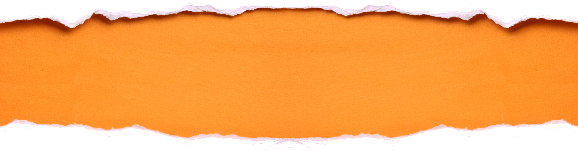 Pracovný list

9. kapitola
BIBLIA PRE VŠETKÝCH 2018
Myšlienky cirkevných otcov: 

Béda Ctihodný - K pádu privádza ten, kto nečestnými slovami a skutkami dáva príležitosť druhým, aby sa statili. Ak je niekto pre nás taký potrebný ako ruka, noha alebo oko, ale zvláštnosťou svojho správania nás ťahá do pekla, nesmieme využívať jeho služby a výhody, ktoré nám poskytuje, lebo sa to stáva nebezpečným pre našu dušu. 

Béda Ctihodný - Soľ predstavuje lahodnosť múdrosti a oheň zase milosť Ducha Svätého. Každý totiž bude posolený ohňom, pretože každý vyvolený musí byť očistený duchovnou múdrosťou od skazenosti telesných žiadostí, aby sa mohol stať obetou hodnou nebeských oltárov. Srdce vyvolených je Božím oltárom, zatiaľ čo obeť a obety, ktoré máme prinášať na tomto oltári, sú dobré skutky veriacich.  V každej obete je potrebné obetovať soľ, pretože neexistuje dobrý skutok, ktorý soľ múdrosti nemusí očistiť od poškvrny zbytočnej chvály a od všetkých nečestných a zbytočných myšlienok. A neexistuje dobrý skutok, ktorý námaha zdržanlivosti nemusí očistiť od telesných vábení.

Gregor Veľký - Pod soľou môžeme rozumieť múdrosť slova, dar reči. Kto si vie múdro poslúžiť slovom, kto vie dobre rozprávať, má tento dar používať obozretne a neznepokojovať svojimi slovami jednotu poslucháčov. Musí sa dobre pripraviť, aby neranil poslucháčov nejakými omylmi. Zatiaľ čo on sa možno chce ukázať múdrym, môže hlúpo vniesť rozkol do spoločenstva. Soľ bez pokoja nie je darom čnosti, ale označením záhuby. Veď o koľko viac niekto vie, o toľko viac môže konať aj zlo.
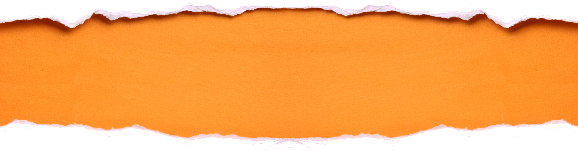 Pracovný list

9. kapitola
BIBLIA PRE VŠETKÝCH 2018


Božie  slovo v  ucení  Cirkvi
ˇ
Ježišovo premenenie: KKC 151, 459, 552, 554-556, 568, 2059

Uzdravenie posadnutého chlapca: KKC 162, 1504, 2610

Druhá predpoveď utrpenia a spor o prvenstvo: KKC 539, 565, 600-605, 713,
                                                                                       786, 1304, 1825

Ako nasledovať Ježiša: KKC 459, 618, 1615, 2544
Božie slovo s aplikáciou do dnešných dní 
                        pripravuje d.p. Mgr. Andrej Šottník, oratorián sv. Filipa Nériho.